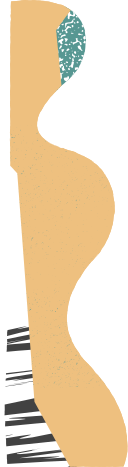 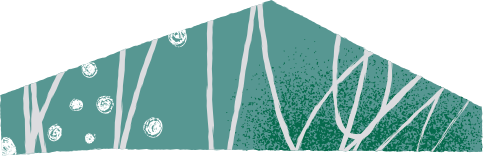 UNIT 5: 
Natural wonders of Viet Nam
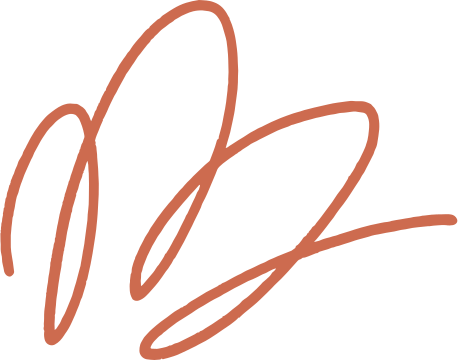 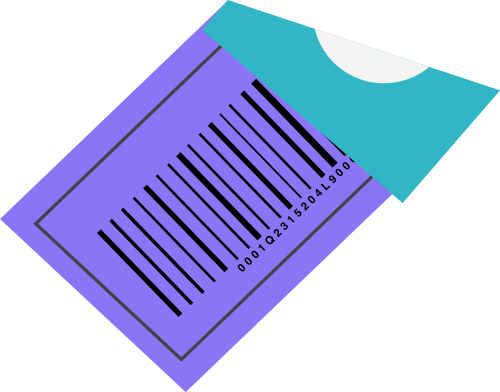 Lesson 2: A closer look 1
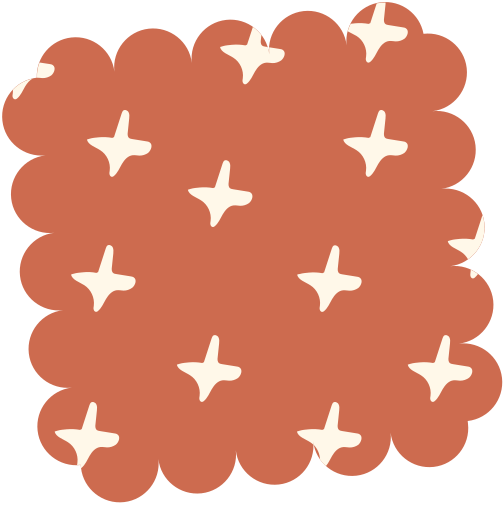 What should I bring???
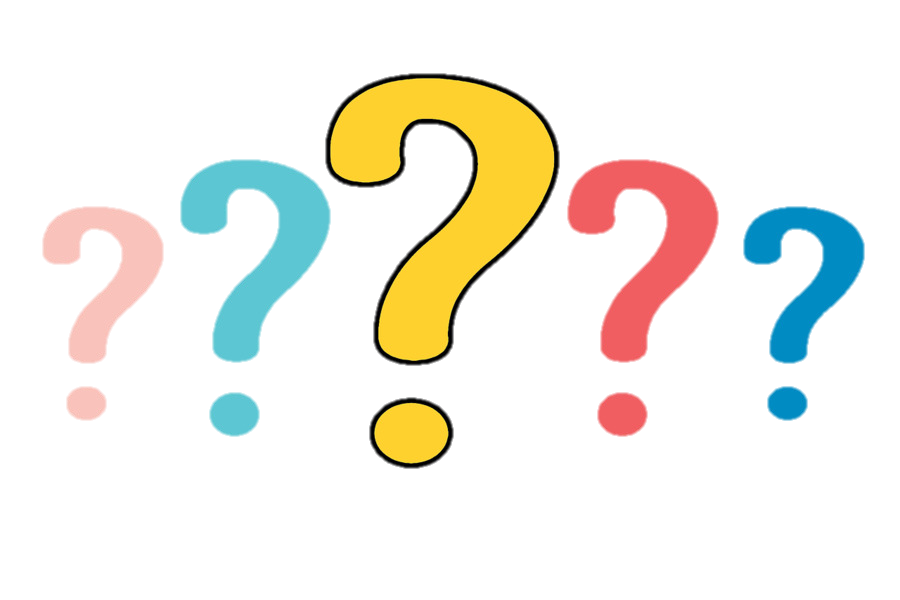 I’m going to travel next month.
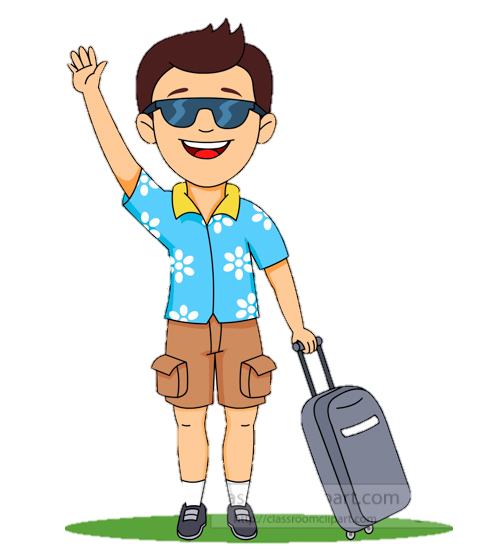 This is Tim.
[Speaker Notes: I have a friend, his name is ______ he wants to go travelling somewhere. But he doesn’t know what they should bring, they ask me.]
What are in the suitcase?
Guess and list in the chat box. 
2 minutes
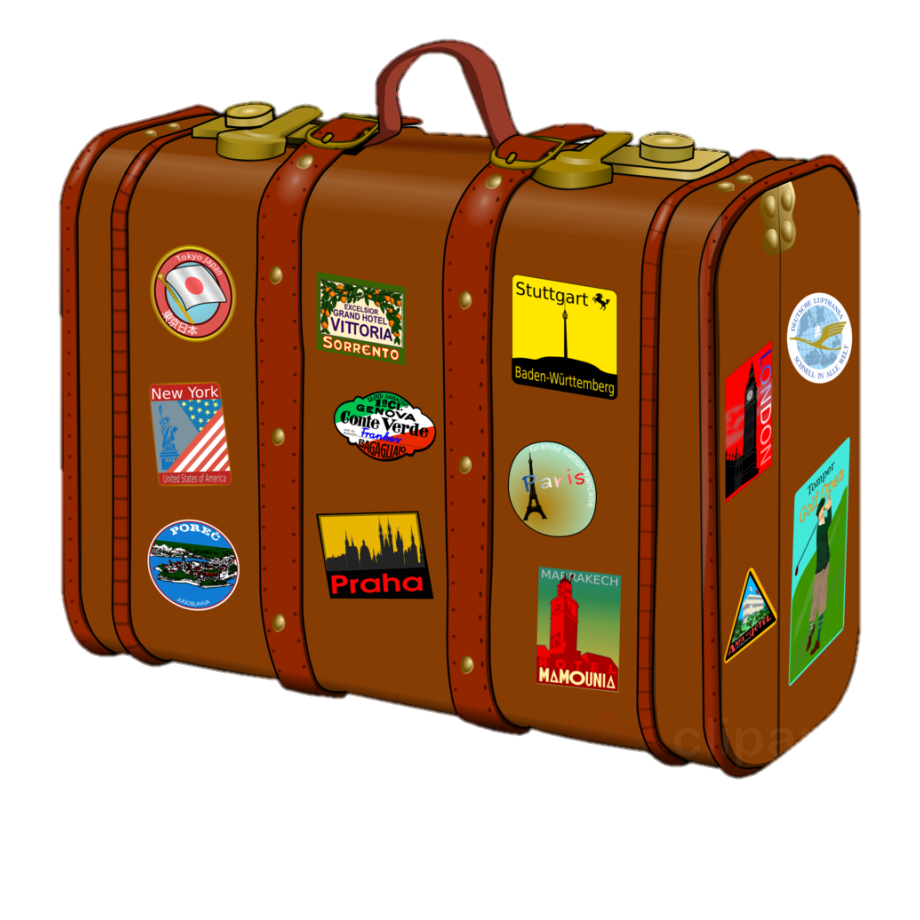 Open it
[Speaker Notes: Now I have a secret suitcase. In this suitcase, there are a lot of things in that. Now, let’s guess what are in the suitcase- 2 mins]
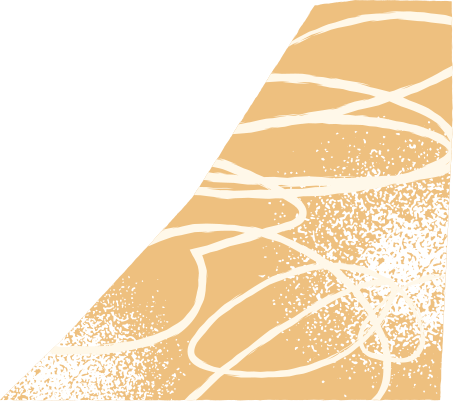 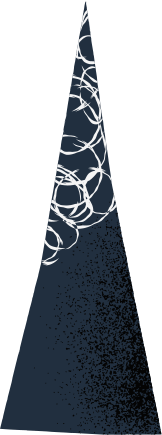 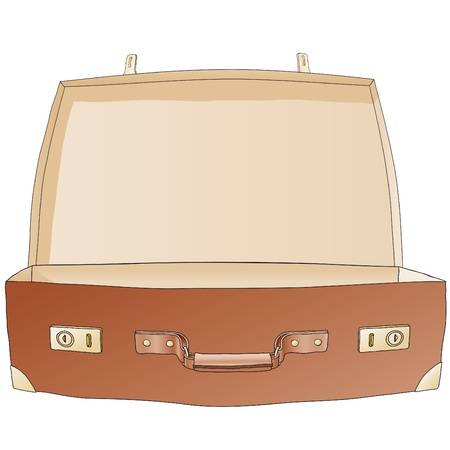 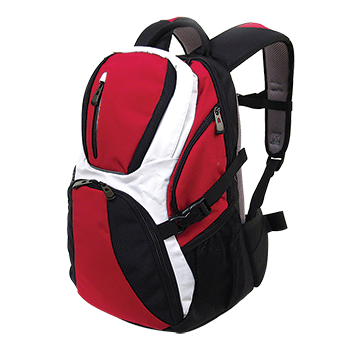 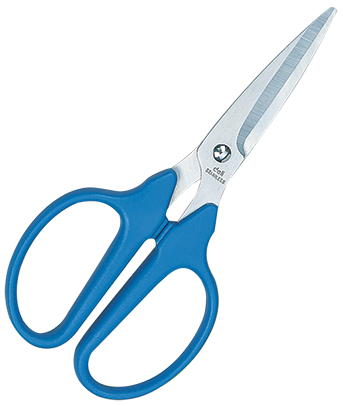 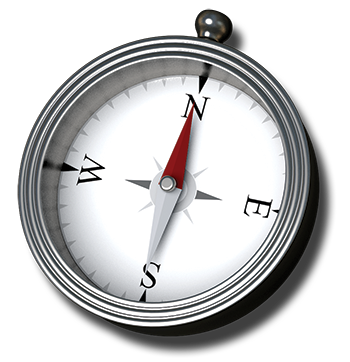 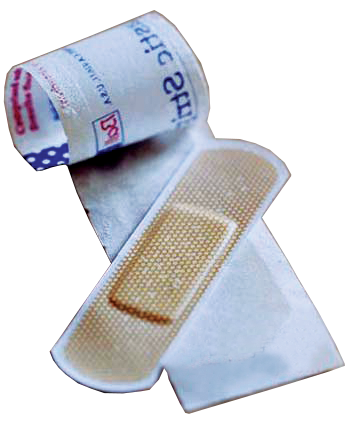 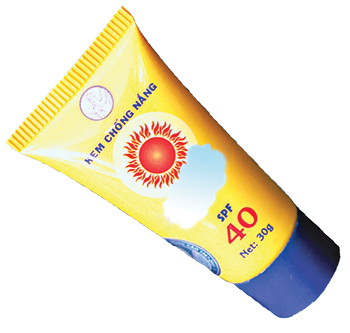 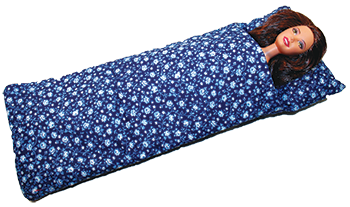 sleeping bag
suncream
backpack
compass
plaster
scissors
Let’s check!
[Speaker Notes: Now, lets check wwhat I have in the suitcase]
1. Listen and repeat
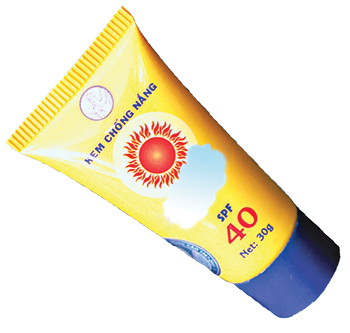 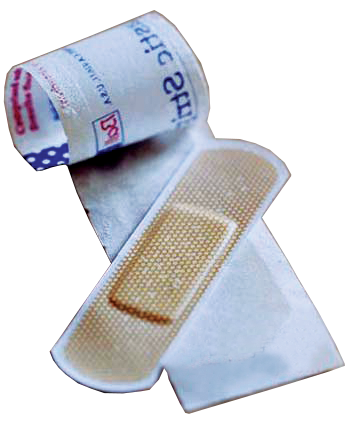 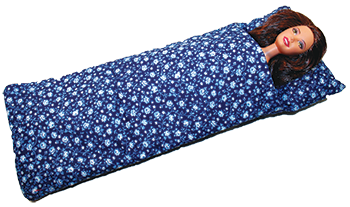 3.
sleeping bag
suncream
2.
1.
plaster
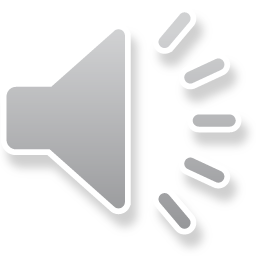 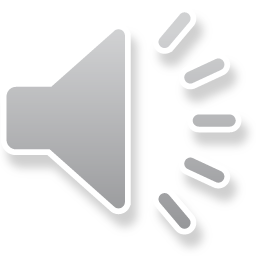 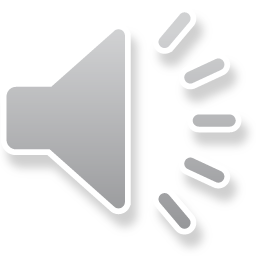 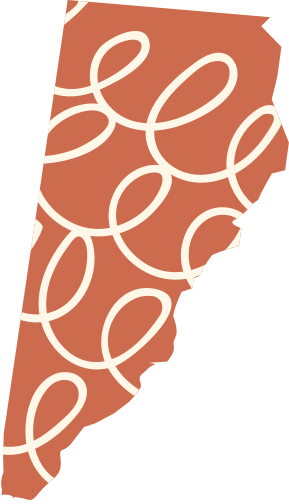 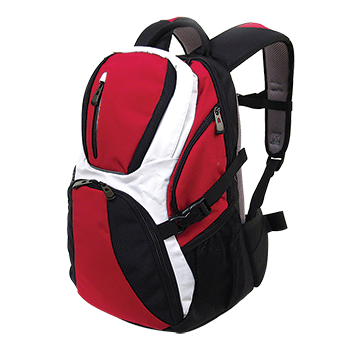 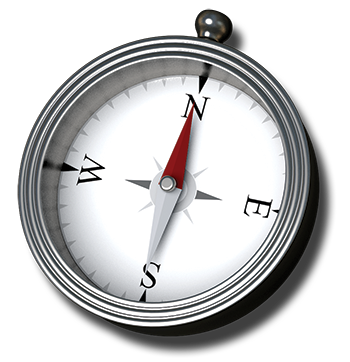 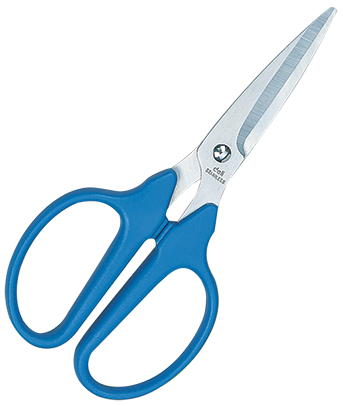 scissors
4.
6.
compass
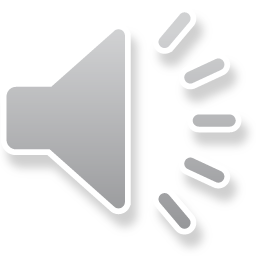 5.
backpack
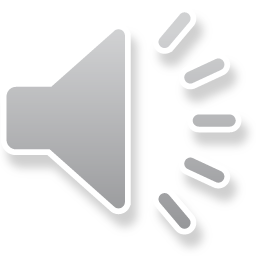 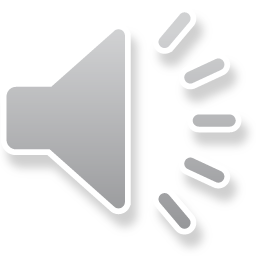 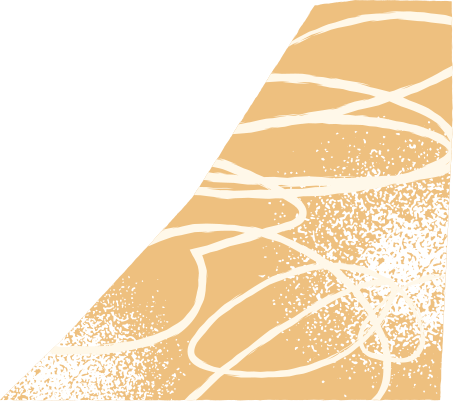 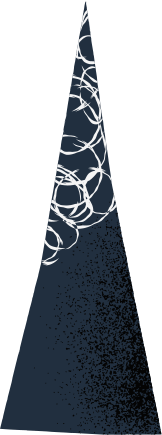 Complete the sentences. Use the words in 1.
suncream
sleeping bag
scissors
plaster
compass
backpack
1. We're lost. Please give me the ____________.
2. It's so sunny today. I need to put on some ____________.
3. A ____________ is very useful when you go camping overnight.
4. I've finished packing. All my things are in my ____________.
5. My foot hurts. I need to put a ____________ on my foot.
compass
suncream
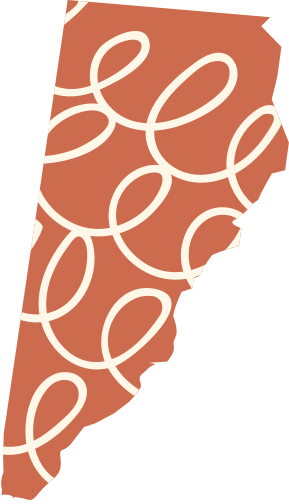 sleeping bag
backpack
plaster
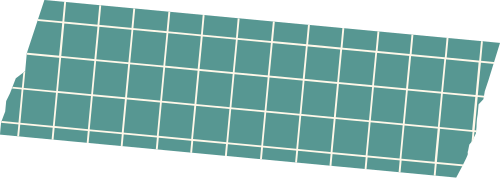 Put the items in order of usefulness. Why?
suncream
sleeping bag
scissors
plaster
compass
backpack
1. ____________________
2. ____________________
3. ____________________
4. ____________________
5. ____________________
6. ____________________
The most useful item
The least useful item
[Speaker Notes: Type the order in the chat box.]
What’s it?
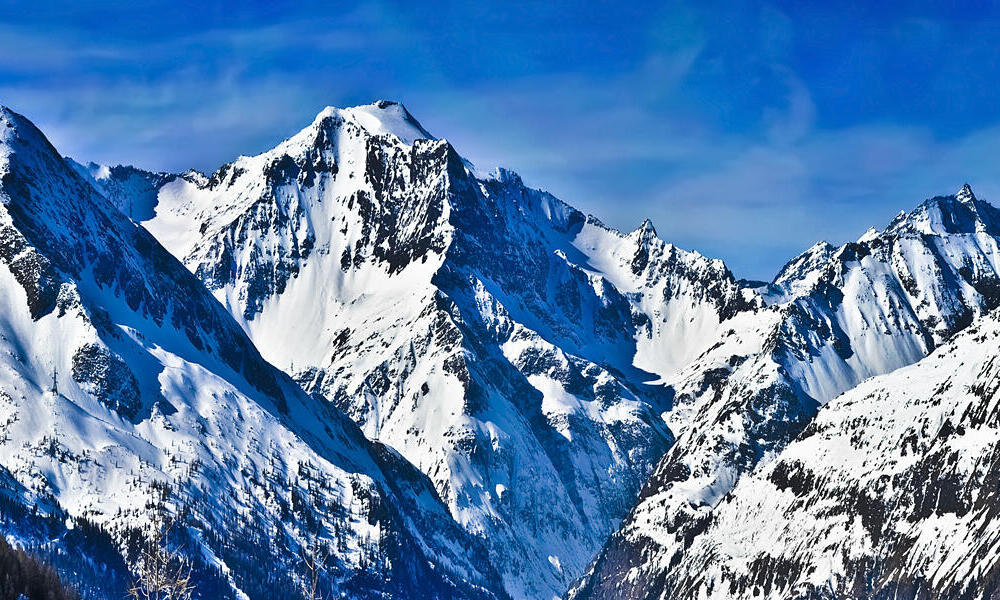 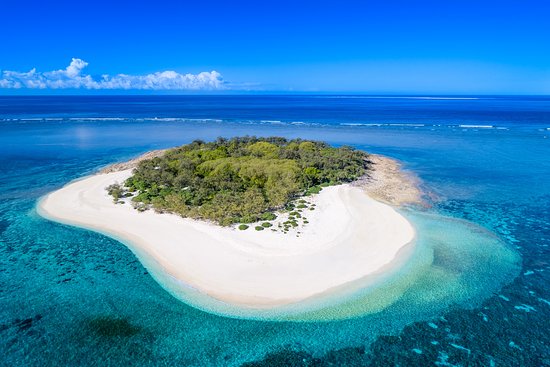 island
mountain
island
mountain
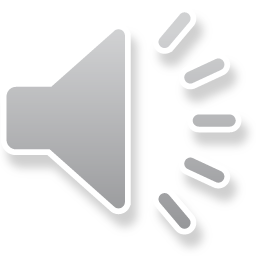 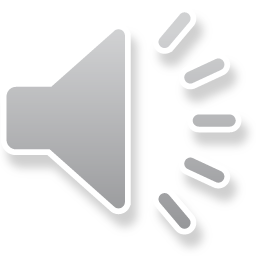 /d/
/t/
[Speaker Notes: Type the order in the chat box.]
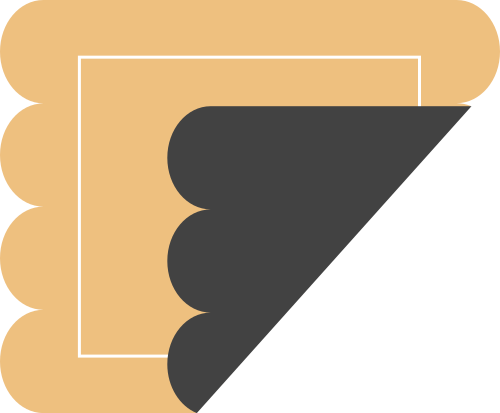 PRONUNCIATION
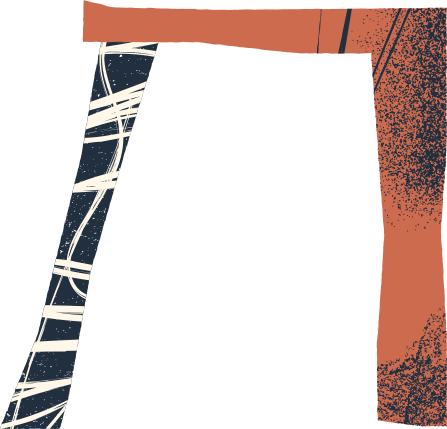 /t/
/d/
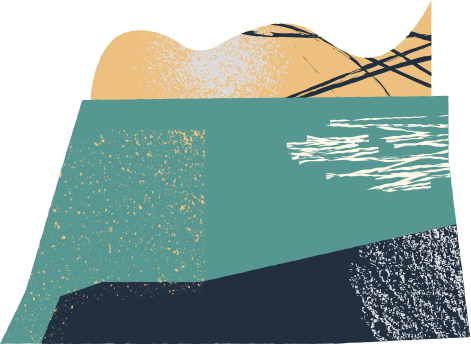 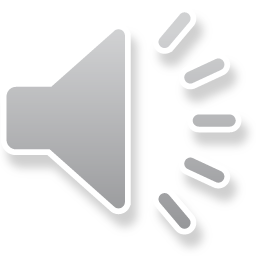 4. Listen and repeat.
mountain
wonder
island
waterfall
desert
guide
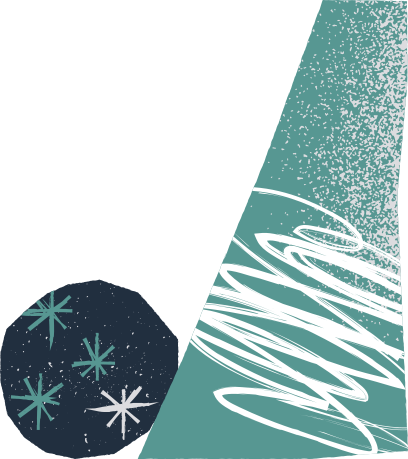 holiday
plaster
5. Listen and repeat.
1. – Where's my hat?    – Oh, it's on your head.  
2. Where do they stay on their holiday?  
3. I need some meat for my cat.  
4. The Sahara is a very hot desert.  
5. I want to explore the island by boat.
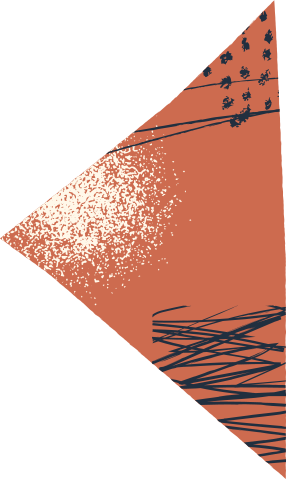 THANKS!
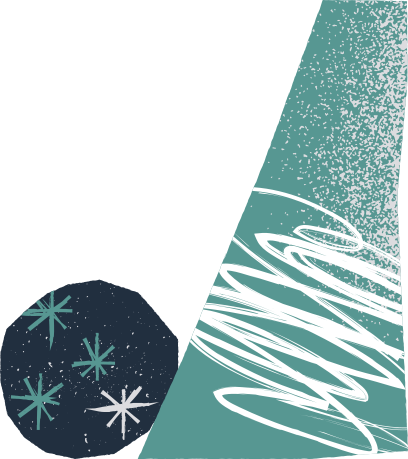 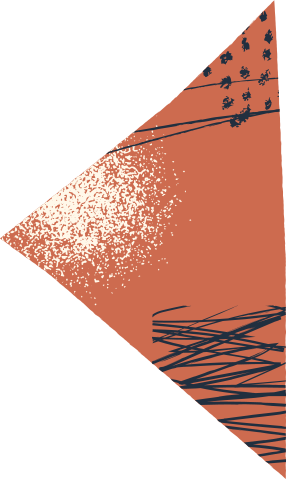 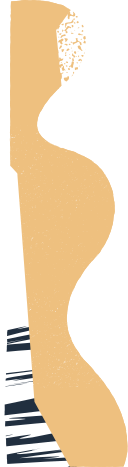 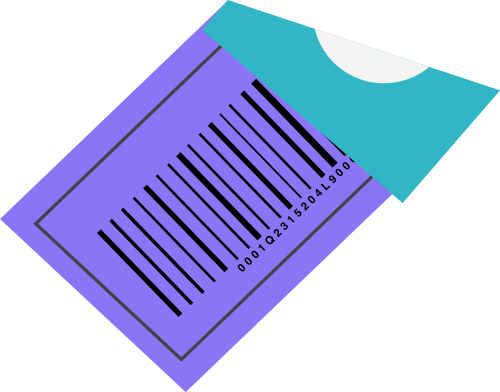